Projekt
Centrum wsparcia osób starszych i chorych 
„Pomocna dłoń”
Diagnoza
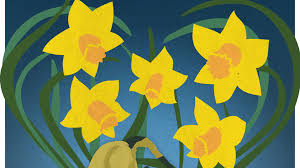 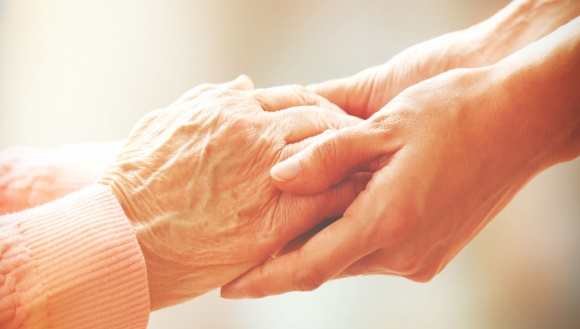 Duża ilość osób starszych, przewlekle chorych, wymagających opieki;
Brak stacjonarnego Hospicjum;
Niewystarczająca liczba miejsc opieki zdrowotnej dla chorych onkologicznie, przewlekle i terminalnie.
[Speaker Notes: Diagnoza problemu, opis projektu]
Opis projektu
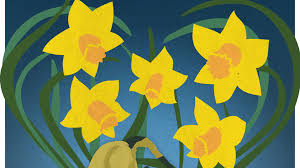 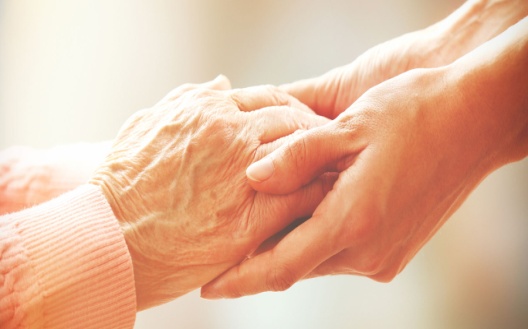 Rozwój Hospicjum domowego poprzez opiekę lekarzy, pielęgniarek, rehabilitantów, psychologa, wolontariuszy i kapłanów;
Budowa stacjonarnego Hospicjum dla osób chorych terminalnie, przewlekle i onkologicznie;
Prowadzenie wypożyczalni sprzętu rehabilitacyjnego.
[Speaker Notes: Pozyskanie terenu na budowę]
Realizacja
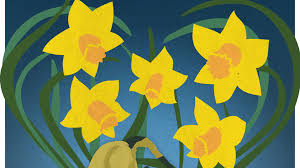 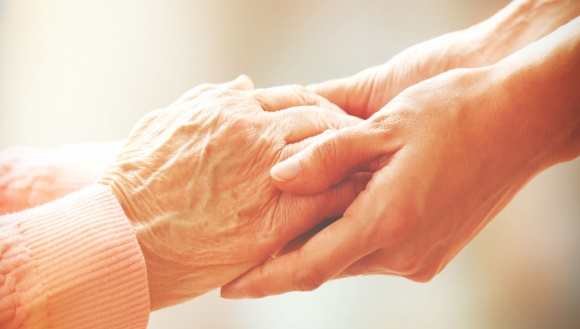 Zapewnienie opieki stacjonarnej oraz wsparcie opieki domowej chorym onkologicznie, przewlekle i terminalnie;
Wsparcie psychologiczne dla rodzin z osobami chorymi;
Udostępnienie sprzętu rehabilitacyjnego (m.in. wózki, łóżka, koncentratory tlenu, chodziki, kule itp.)
[Speaker Notes: Uzasadnienie potrzeby realizacji projektu]
Cele projektu
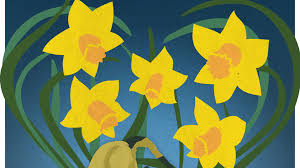 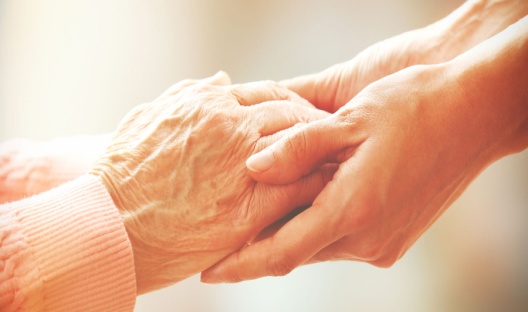 Utworzenie Centrum wsparcia osób starszych i chorych „Pomocna dłoń” dla osób chorych terminalnie, przewlekle i onkologicznie;
Zapewnienie opieki chorym oraz wsparcie ich rodzin;
Prowadzenie i rozwój wypożyczalni sprzętu rehabilitacyjnego;
Zatrudnienie fachowego personelu.
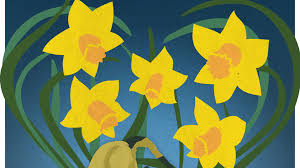 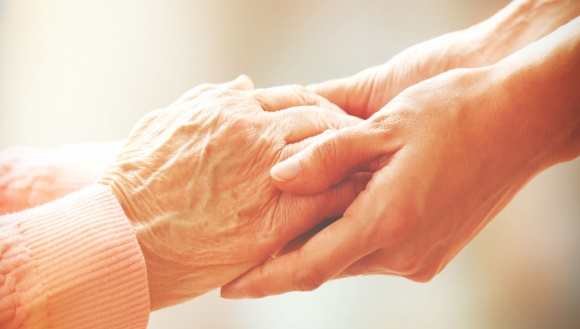 Odbiorcy
Chorzy wymagający stałej, specjalistycznej opieki;
Rodziny opiekujące się przewlekle chorymi.
[Speaker Notes: odbiorcy]
Działania
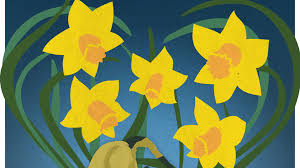 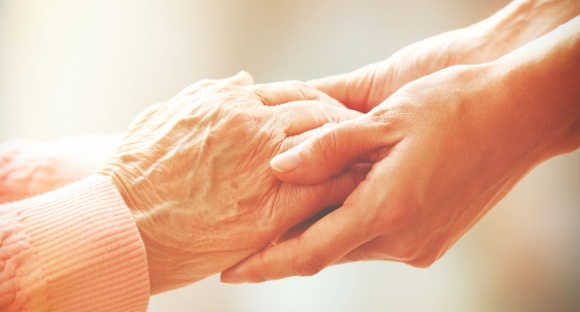 Pozyskanie terenu i jego zagospodarowanie poprzez budowę stacjonarnego Hospicjum, z pawilonem opieki długoterminowej oraz pawilonem pobytu dziennego;
Pozyskiwanie funduszy na realizacje projektu;
Pozyskiwanie wolontariuszy;
Rozwój dotychczasowej działalności w zakresie pomocy domowej i zapewnienia sprzętu.
[Speaker Notes: Rodzaje wsparcia]
Bariery
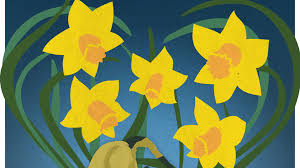 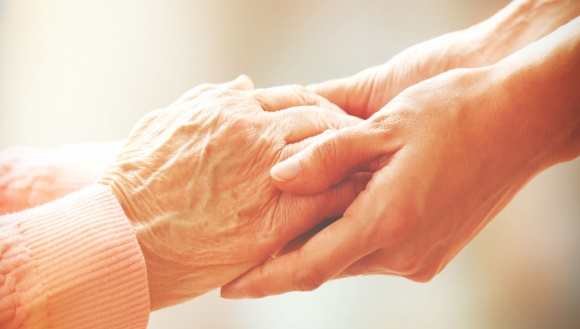 Brak środków finansowych;
Niespójność przepisów prawnych;
Niewystarczająca liczba wolontariuszy;
Trudność w pozyskiwaniu wykwalifikowanego personelu.
[Speaker Notes: Bariery, wady i pułapki]
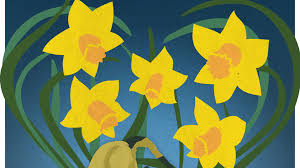 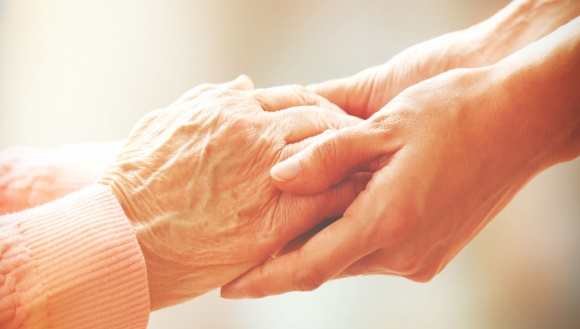 Rezultaty
Obiekty całodobowej i dziennej opieki dla 40 chorych;
Liczba chorych objętych wsparciem opieki domowej;
Ilość wykorzystania sprzętu.
[Speaker Notes: Rezultaty twarde i miękkie]
Zasoby
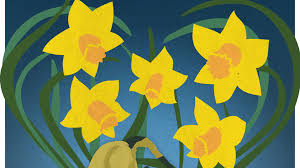 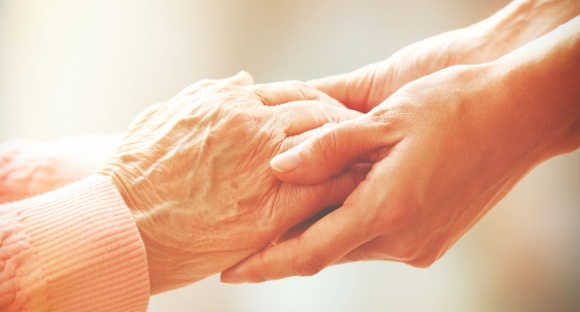 Zarejestrowane w KRS Stowarzyszenie Hospicjum Kozienickie im. Sł. B. Matki Kazimiery Gruszczyńskiej, w tym:
Sekcja medyczna (pielęgniarki, lekarze, rehabilitanci, psycholog i wolontariusze);
Sekcja finansowa;
Sekcja transportowa;
Sekcja pozyskiwania funduszy.
[Speaker Notes: Zasoby własne]
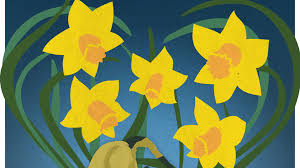 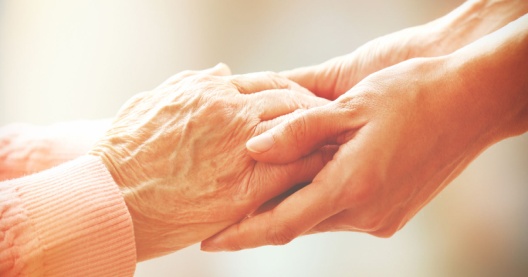 Lider projektu
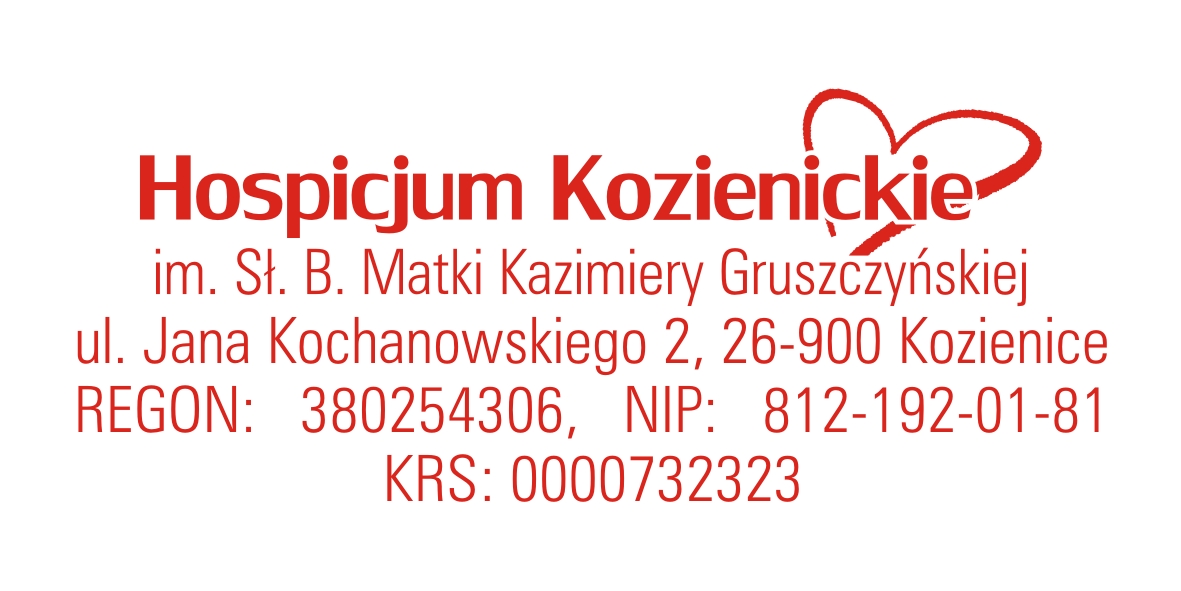 Partnerzy
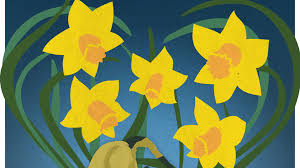 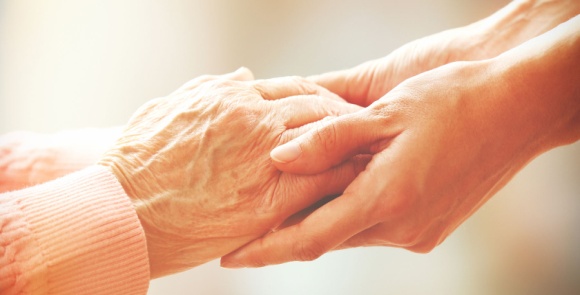 Stowarzyszenia i fundacje;
Samorządy;
Parafie;
Szkoły;
Podmioty gospodarcze;
Podmioty prawne;
Osoby fizyczne.
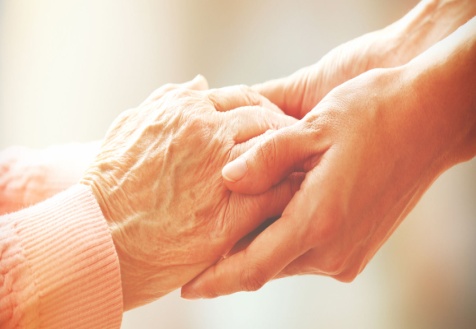 Promocja projektu
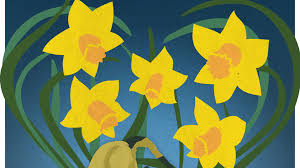 Strona internetowa lidera;
Lokalne media;
Ogłoszenia w Parafiach;
Lokalna prasa;
Ulotki, plakaty.
Harmonogram
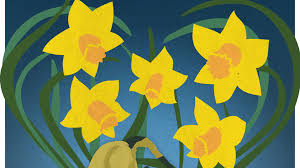 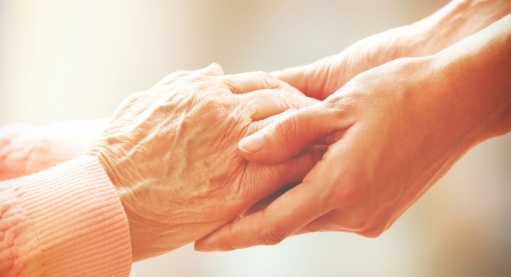 Rok 2019 – pozyskanie terenu pod budowę i uzyskanie wymaganych prawem pozwoleń;
Rok 2020 – rozpoczęcie budowy;
Rok 2022 – zakończenie prac budowlanych;
Rok 2023 – wyposażenie, uruchomienie 			     placówki.
Lata 2019-2023 – rozwój działań wsparcia domowego i zaopatrzenia w sprzęt.
Budżet
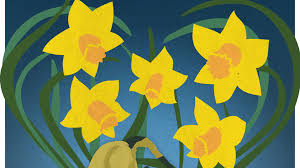 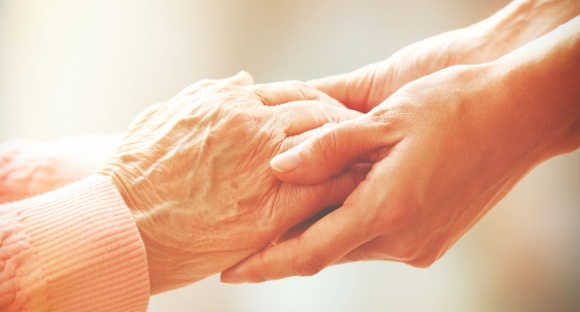 Pozyskanie terenu – 200 tys.
Budowa obiektu – 4 mln
Wykończenie i wyposażenie – 4 mln
Bieżąca działalność wsparcia domowego – 1,5 mln
Rozwój wypożyczalni sprzętu – 300 tys.
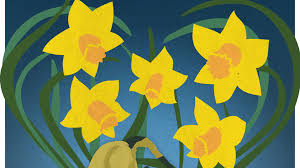 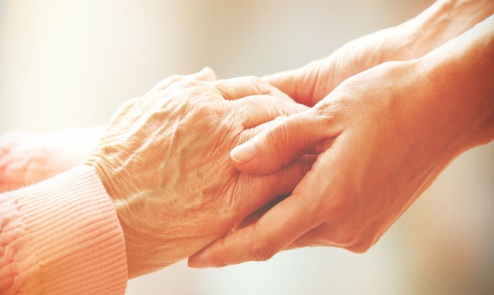 Monitoring i ewaluacja
Wskaźniki (roczna liczba chorych przebywających w Hospicjum, roczna liczba chorych objętych pomocą domową, ilość wypożyczonego sprzętu);
Wskaźniki do października 2018 r. (6 pielęgniarek, 2 rehabilitantów, pomoc 33 chorym, pod stałą opieką 12 chorych, 42 wypożyczenia sprzętu).
Ryzyko
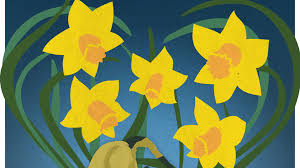 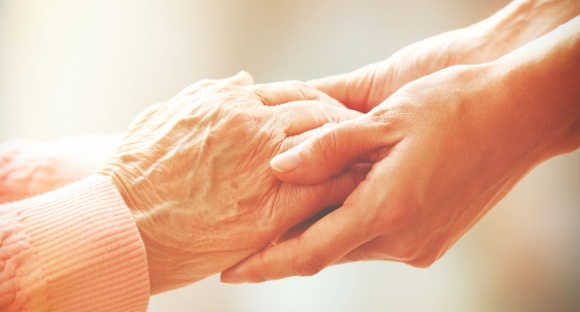 Brak funduszy;
Niestabilność prawa;
Skomplikowane procedury prawne;
Brak aktywizacji społecznej.
Korzyści
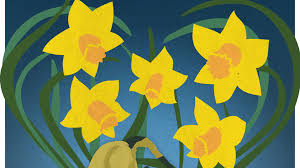 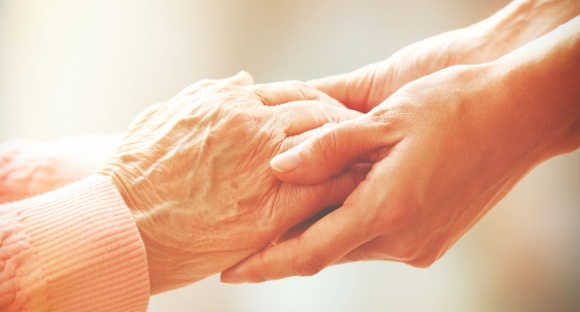 Inicjatywa obywatelska;
Aktywizacja społeczna;
Poprawa środowiska i otoczenia chorych i ich rodzin.
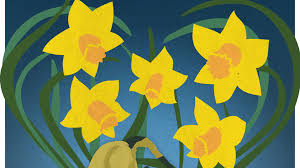 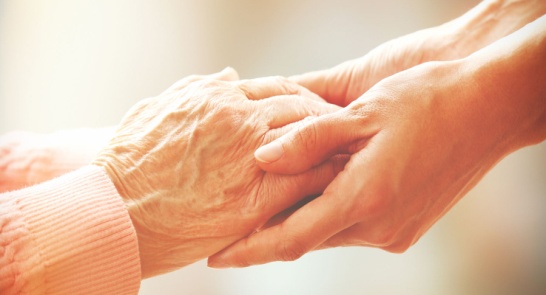 Projekt a strategia gminy
Strategia Gminy Kozienice (uchwała nr XLV/435/2018 Rady Miejskiej w Kozienicach z dnia 20.09.2018r.)
Problem społeczny (str. 52) – niedostatek placówek opieki medycznej nad osobami starszymi;
Integracja społeczna osób starszych i niepełnosprawnych 9.13. (str. 145)
Rozwój usług pielęgnacyjno- opiekuńczych w miejscach zamieszkania seniorów i osób niepełnosprawnych;
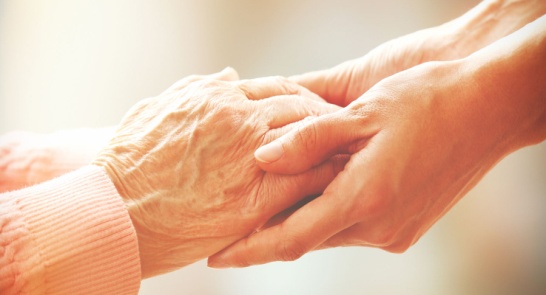 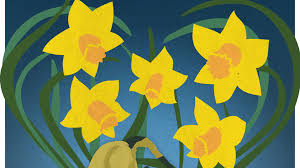 Projekt  a strategia c.d.
Wspieranie działalności organizacji pozarządowych i kościelnych ukierunkowanej na pomoc osobom starszym i niepełnosprawnym;
Zabezpieczenie miejsc całodobowej opieki nad osobami starszymi. 
Cel operacyjny O12 (str.151)
12.1.3 wsparcie utworzenia Hospicjum
Osoby zaangażowane
Ks. Tomasz Pastuszka
Zofia Wnukowska
Ewa Wołowik
Katarzyna Brzeska
Beata Maj
Jakub Kamiński
Teresa Żuchowska
Urszula Kowalik
Jan Mazur
Dziękuję za uwagęks. Tomasz Pastuszka